PENJARINGAN DAN PENYARINGAN/SELEKSI
CALON DIREKTUR, SEKRETARIS DAN BENDAHARA
BUM DESA MAJU MANDIRI BEJIHARJO
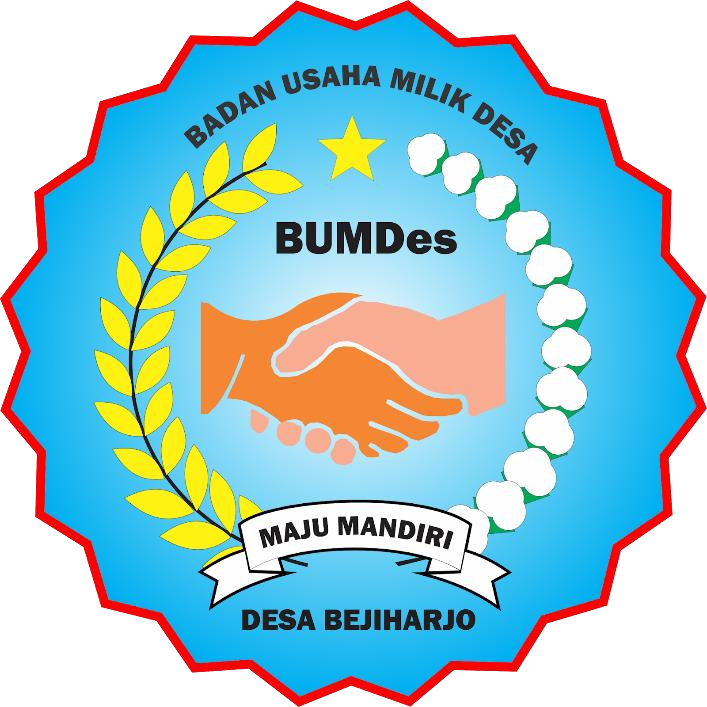 KALURAHAN BEJIHARJO, KAPANEWON KARANGMOJO
KABUPATEN GUNUNGKIDUL, DIY
TAHUN 2021
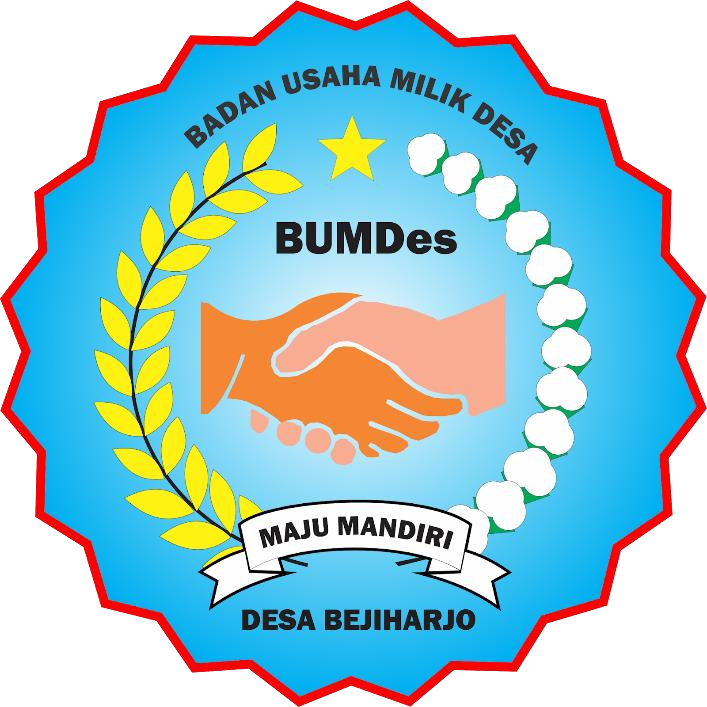 BUM Desa Maju Mandiri Bejiharjo
Bertaqwa kepada Tuhan Yang Maha Esa;
Memegang teguh Pancasila, UUD 1945, GBHN dan Bhineka Tunggal Ika;
Berpendidikan paling rendah SMA atau sederajad
Penduduk warga Bejiharjo yang berdomisili minimal satu tahun dibuktikan dengan Kartu Tanda Penduduk (KTP) atau Kartu Keluarga (KK)
Berusia pada saat akhir pendaftaran; minimal 25 tahun untuk Direktur dan minimal 18 tahun untuk Sekretaris dan Bendahara.
Sehat Jasmani dan rohani dibuktikan surat keterangan dokter
Berkelakuan baik dibuktikan dengan Surat Keterangan Catatan Kepolisian  (SKCK) 
Bagi pengurus Lembaga kalurahan bersedia mengundurkan diri dari jabatannya apabila terpilih
Bukan Aparatur Sipil Negara (ASN), TNI dan Polri.
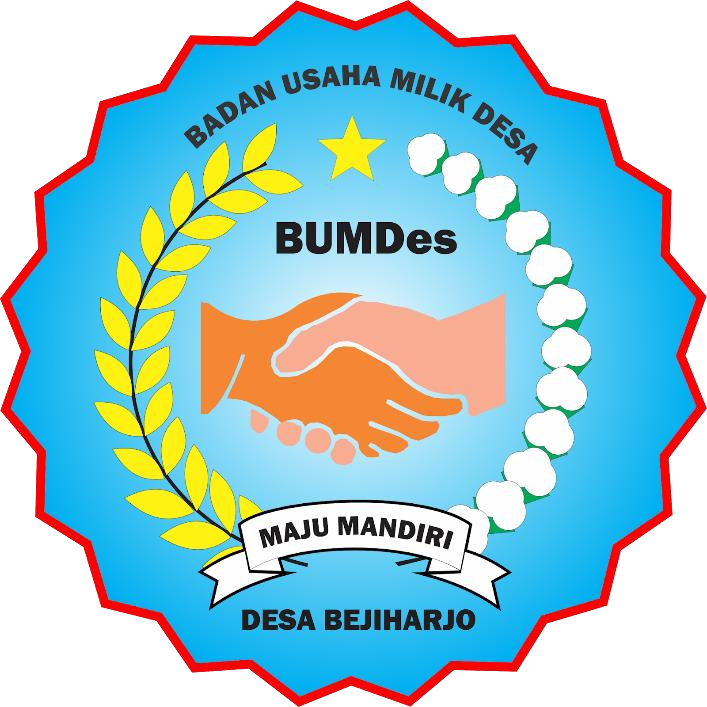 BUM Desa Maju Mandiri Bejiharjo
Foto copy KTP dan Kartu Keluarga (KK) dilegalisir, kecuali yang ditentukan lain oleh peraturan perundang undangan 
Pas Foto Berwarna terbaru 4x6 (4 Lembar) 
Daftar Riwayat hidup 
Surat keterangan sehat dari dokter 
Surat Keterangan Catatan Kepolisian (SKCK) 
Surat pernyataan bertaqwa kepada Tuhan Yang Maha Esa diatas Kertas bermeterai 10.000. 
Surat pernyataan memegang teguh dan mengamalkan Pancasila, UUD RI 1945, NKRI , Bineka Tunggal Ika, di atas kertas bermeterai10.000. 
Foto Copy Ijasah terakhir atau surat keterangan yang dilegalisir dari pejabat yang berwenang; 
Surat lamaran tertulis berikut kelengkapan persyaratan administrasi Sebagaimana dimaksud pada ayat (3) dibuat rangkat 2 (dua), yaitu 1 (satu) eksemplar asli dan 1 (satu) eksemplar foto copy, masing-masing dimasukkan dalam stopmap kertas warna merah: untuk formasi direktur, stopmap kertas warna kuning: untuk formasi sekretaris, stopmap kertas warna hijau: untuk formasi bendahara
Bakal calon Direktur, Sekretaris, dan Bendara hanya dapat melengkapi persyaratan selama masa pendaftaran yang ditentukan Tim Penjaringan.
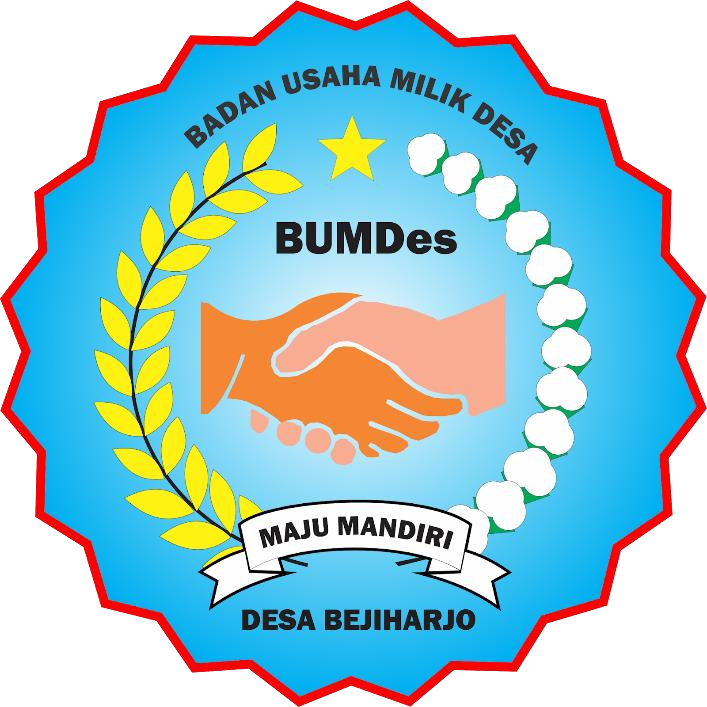 BUM Desa Maju Mandiri Bejiharjo
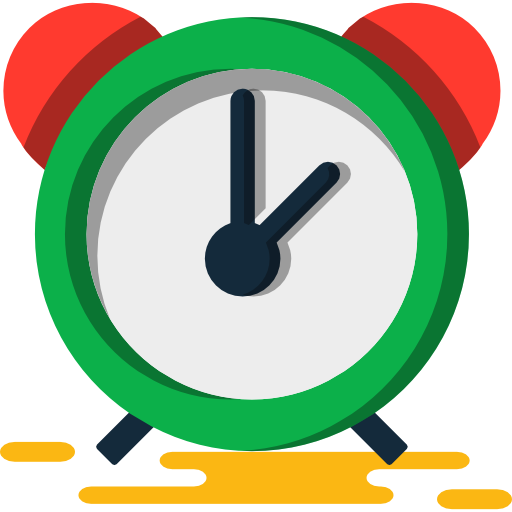 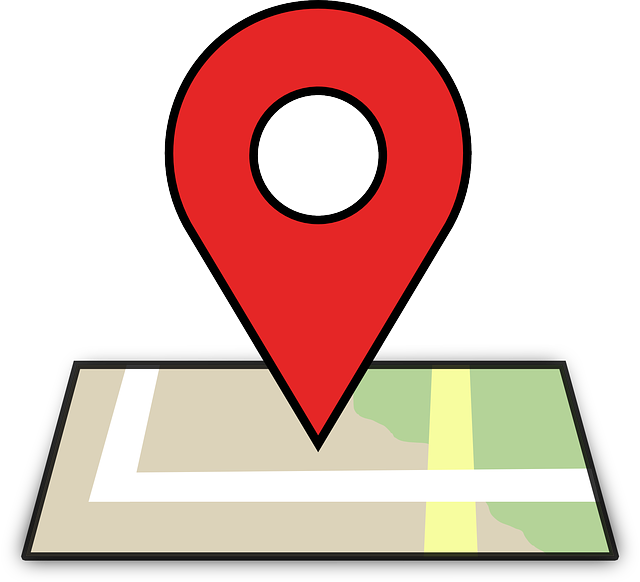 TEMPAT DAN WAKTU PENDAFTARAN
TEMPAT: BALAI KALURAHAN BEJIHARJO
WAKTU: 08.00 – 14.00 WIB